Patriarchal Age
2700 Years
4219
BC
2563
BC
2091
BC
1876
BC
1446
BC
Antediluvian
(before the flood)‏
Post-
diluvian
Fathers
of
Israel
Egyptian
Bondage
Genesis
Job?
Creation
Call of
Abraham
Flood
7 Year
Famine
The
Exodus
All dates are approximations
[Speaker Notes: Adam, Seth, Noah, Shem, Abraham, Isaac, Jacob]
Mosaic Age
1400 Years
1446
BC
1406
BC
1361
BC
1050
BC
Conquest
of
Canaan
Wilderness
Wandering
Period of the Judges
Exodus
Judges
Ruth
1Samuel 1-8
Joshua
Leviticus
Numbers
Deuteronomy
Crossing
Jordan
The
Exodus
All dates are approximations
[Speaker Notes: Adam, Seth, Noah, Shem, Abraham, Isaac, Jacob
Moses, Joshua
Othniel, Ehud, Shamgar, Deborah, Gideon, Abimelech, Tola, Jair, Jephthah, Ibzan, Elon, Abdon, Samson, Eli and Samuel
Ruth & Boaz]
Mosaic Age
1400 Years
1050
BC
930
BC
722
BC
606
BC
536
BC
432
BC
Babylonian
Captivity
Jews
Restoration
Divided
Kingdom
Judah
Alone
United
Kingdom
1Samuel 9-31
2Samuel
1Kings 1-11
1Chronicles
2Chronicles 1-9
Esther
Ezra
Nehemiah
1Kings 12-22
2Kings 1-20
2Chronicles 10-32
2Kings 25
2Kings 21-25
2Chronicles 33-36
Nahum, Zephaniah
Habakkuk, Jeremiah
Haggai
Zechariah
Malachi
Daniel 6-12
Obadiah
Joel
Jonah
Amos
Hosea
Micah
Isaiah
Psalms, Proverbs
Ecclesiastes
Song of Solomon
Daniel 1-5
Ezekiel
Lamentations
Rebellion
Fall
of
Israel
Fall
of
Judah
Kings
Saul
David
Solomon
All dates are approximations
[Speaker Notes: Adam, Seth, Noah, Shem, Abraham, Isaac, Jacob
Moses, Joshua
Othniel, Ehud, Shamgar, Deborah, Gideon, Abimelech, Tola, Jair, Jephthah, Ibzan, Elon, Abdon, Samson, Eli and Samuel
Ruth & Boaz
Saul, David, Solomon, Joash, Hezekiah, Josiah
Elijah, Elisha
Daniel
Esther, Ezra, Nehemiah]
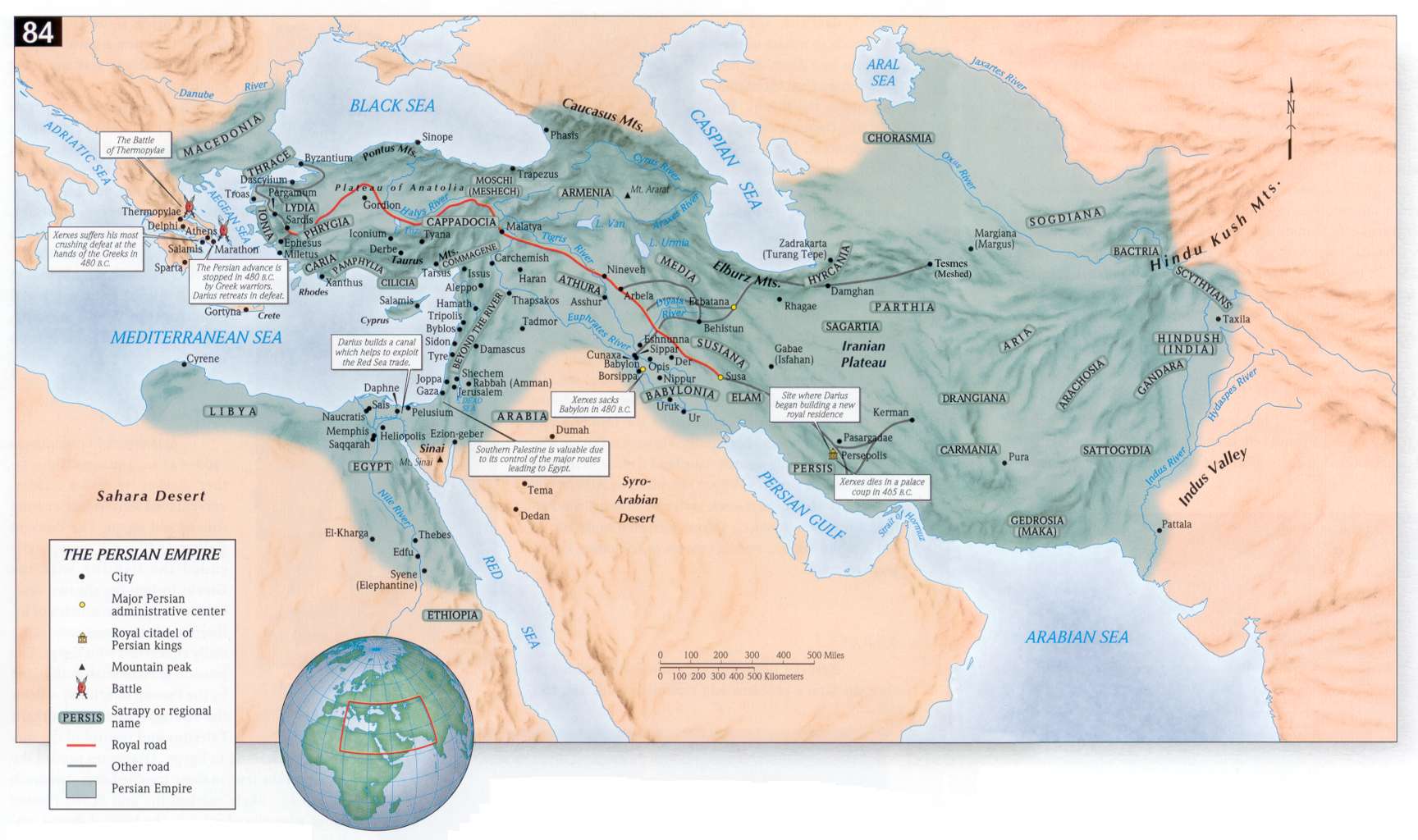 Other Nations
The Captivity Years
633
BC
539
BC
330
BC
Assyrian
Babylonian
63
BC
Medo-Persian
Grecian
Roman
Israel
Judah
458
444
BC
Second
Returns
165
BC
Maccabean
Revolt
722
BC
Israel
Falls
536
BC
First
Return
606
BC
Judah
Falls
432 BC
Malachi
All dates are approximations
[Speaker Notes: Adam, Seth, Noah, Shem, Abraham, Isaac, JacobAdam, Seth, Noah, Shem, Abraham, Isaac, Jacob
Moses, Joshua
Othniel, Ehud, Shamgar, Deborah, Gideon, Abimelech, Tola, Jair, Jephthah, Ibzan, Elon, Abdon, Samson, Eli and Samuel
Ruth & Boaz
Saul, David, Solomon, Joash, Hezekiah, Josiah
Elijah, Elisha
Daniel
Esther, Ezra, Nehemiah
Malachi 432 BC]
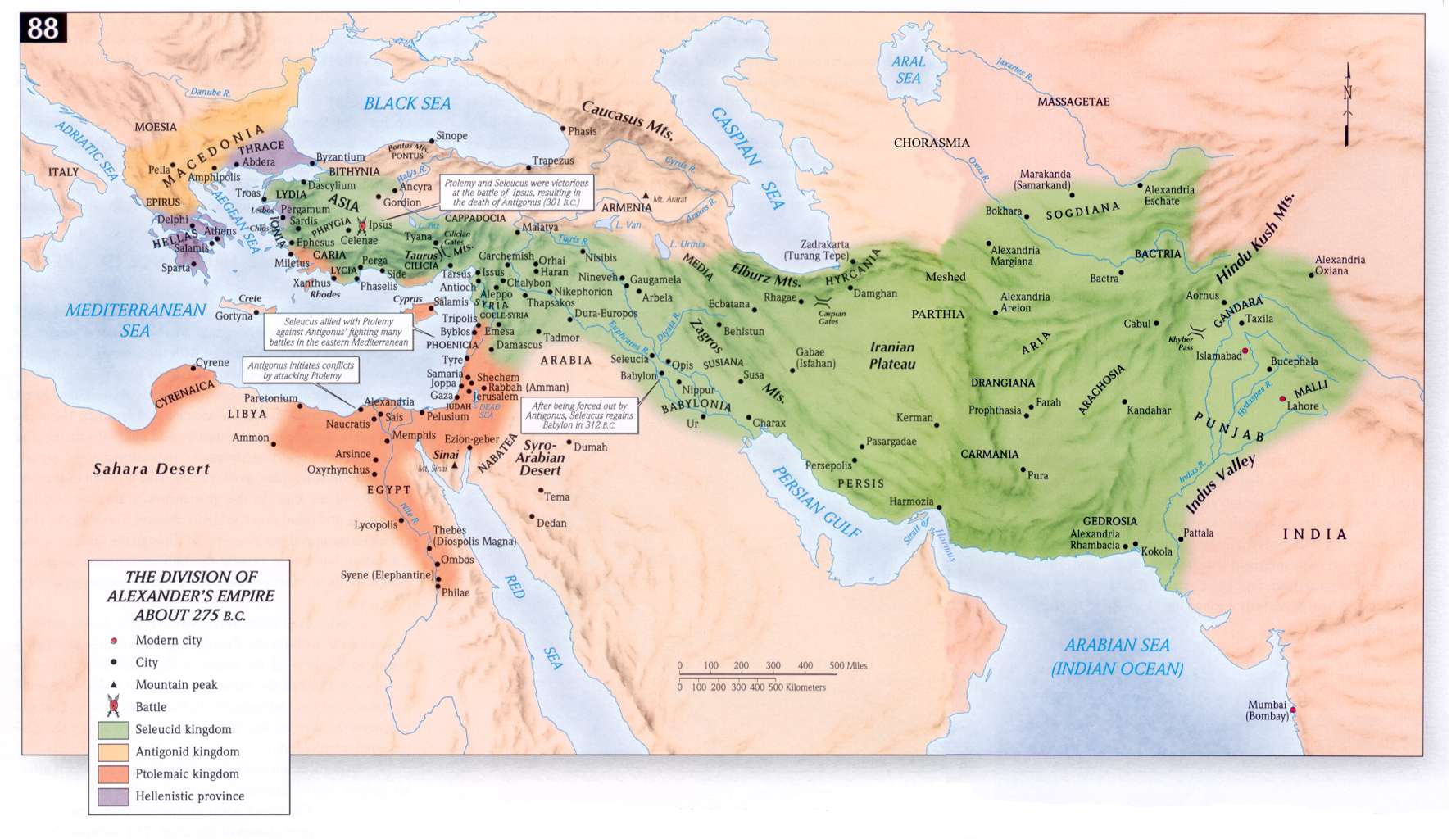 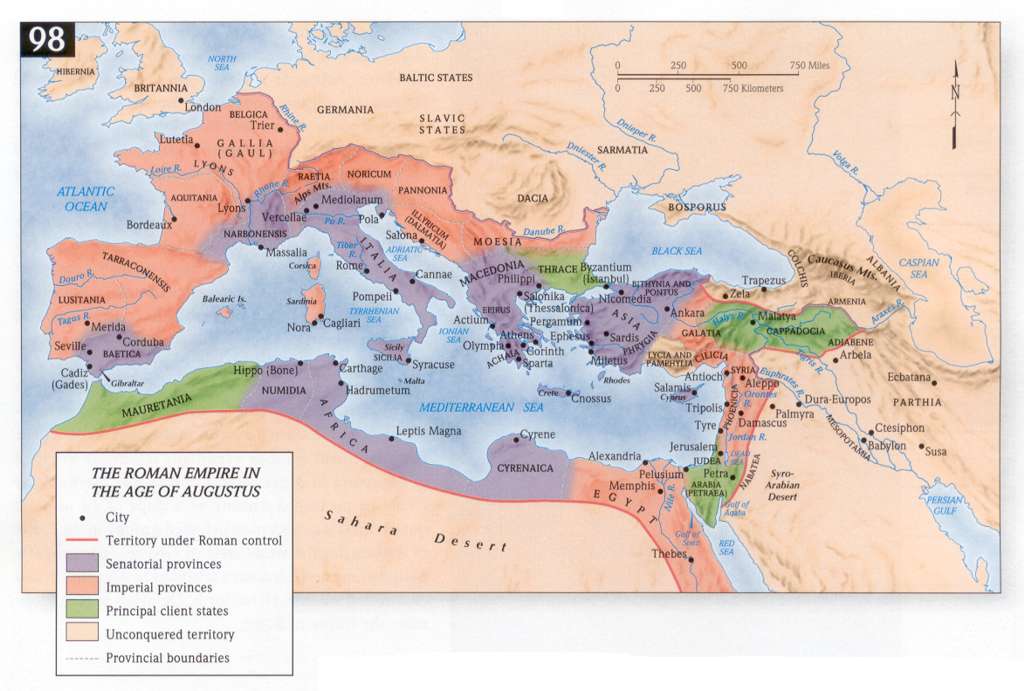